CÁLCULO ESTEQUIOMÉTRICO
Definição
Cálculo estequiométrico ou estequiometria (do grego: stoikheion, elemento; metron, medição) é o cálculo das quantidades de reagentes e/ou produto das reações químicas feito com base nas leis das reações químicas feito com base nas leis das reações e executando, em geral, com o auxílio das equações químicas correspondentes.
Introdução
O cálculo estequiométrico é uma decorrência das leis das reações químicas e da teoria atômico-molecular.  Nesse cálculo, são utilizadas, normalmente, as informações quantitativas existentes na própria equação que representa a equação química. Por exemplo: (próximo slide).
Introdução
A equação                     N2(g)                +           3H2(g)                                2NH3(g)
nos indica que      1 molécula de N2   +  3 moléculas de H2        2 moléculas de NH3 
e também que       1 mol de N2           +     3 mols de H2                  2 mols de NH3
o que                        28g de N2             +       3x2g de H2                       2x17g de NH3
ou ainda que         1 litro de N2           +     3 litros de H2                     2 litros de NH3
		(Esta última linha só vale para gases a P e T constantes)

De acordo com a lei das reações, as proporções acima são constantes, permitindo a montagem de uma regra de três para calcular as quantidades envolvidas na reação. Por exemplo:
       A equação                    1N2(g)                +           3H2(g)                                2NH3(g)
       indica que      1 mol de N2 reage com         3 mols de H2  produzindo  2 mols de NH3
Sendo assim, o cálculo das quantidades que reagem e são produzidas é facílimo quando feito em mols. Por exemplo,  se fosse perguntado quantos mols de NH3 são produzidos a partir de 10 mols de N2, bastaria olhar para as relações acima e responder de cabeça” que são produzidos 20 mols de NH3. Esse cálculo é feito matematicamente por uma regra de três.
           1 mol de N2                    2 mols de NH3
          10 mols de N2                       X		X= 20 mols de NH3
Introdução
Generalizando, o cálculo estequiométrico (ou seja, a regra de três) poderá ser feito em outras unidades – gramas, quilogramas, toneladas, número de moléculas, etc.  Bastará traduzir a quantidade de mols que aparece na equação química para a unidade que for mais conveniente à resolução do problema.
Introdução
Exemplo:
Se fosse perguntado qual é a massa de NH3, em gramas, produzida a partir de 10g de N2, teríamos, após calcular as massas molares, N2= 2x14= 28g e NH3= 14 + 3x1= 17g:
  N2(g)    +     3H2(g)          2NH3(g)
28g de N2                          2 . 17g de NH3
10g de N2                              X			  X=12,14g 							                  de NH3
Regras Fundamentais do Cálculo Estequiométrico
1ª) Escrever a equação química mencionada no problema.
2ª) Balancear ou acertar os coeficientes dessa a equação (lembre-se de que os coeficientes indicam a proporção em mols existente entre os participantes da reação).
3ª) Estabelecer uma regra de três entre o dado e a pergunta do problema, obedecendo aos coeficientes da equação, que poderá ser escrita em massa, ou em volume, ou em mols, conforme as conveniências do problema.
Casos de Cálculo Estequiométrico
Quando o dado e a pergunta são expressos em massa
Calcular a massa de óxido cúprico obtida a partir de 2,54g de cobre metálico.
Massas Atômicas: O=16; Cu= 63,5
Equação balanceada:              2Cu          +          O2             2CuO
Informação da equação     2 mols de Cu                       2mols de CuO
			         2 . 63,5 g                           2 . 79,5 g
			             2,54 g                                x                         
	x= 3,18 g de CuO
produzem
Dado em Massa
Pergunta em massa
Exercícios
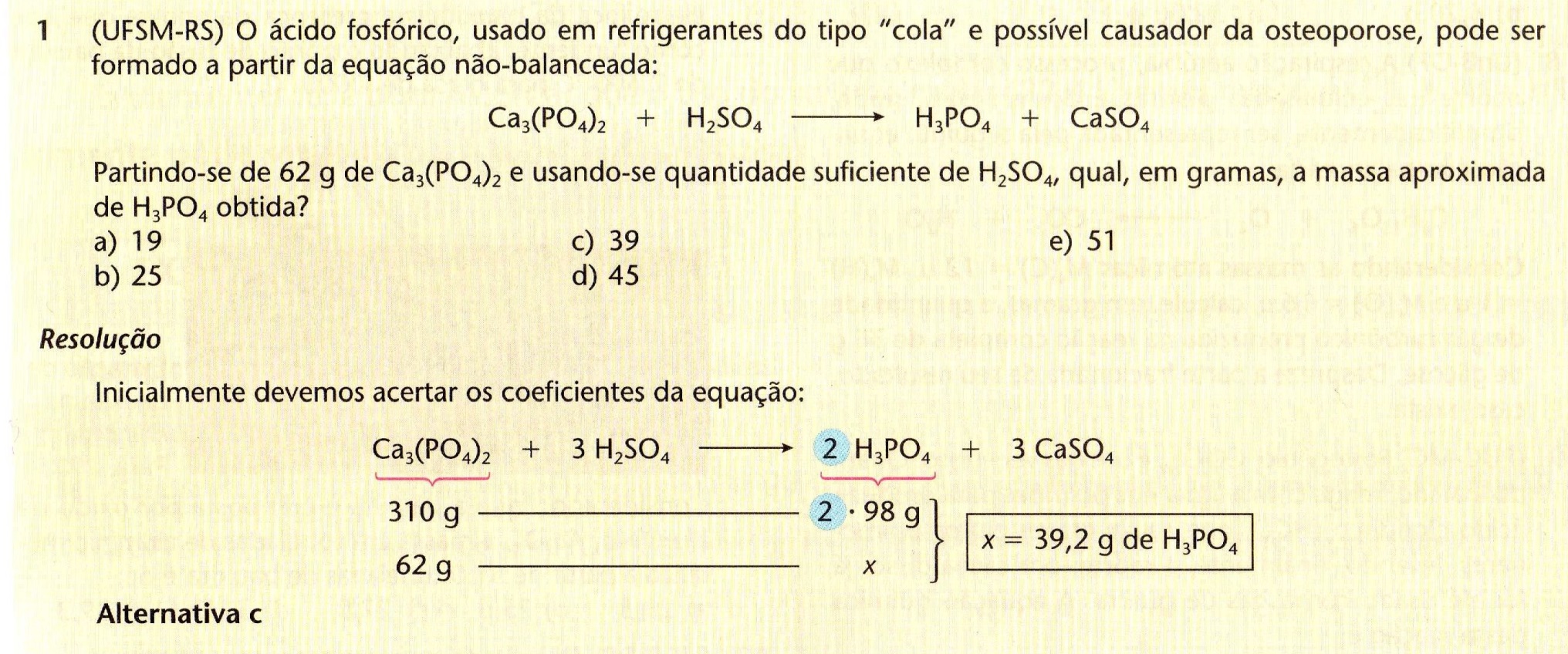 Exercícios
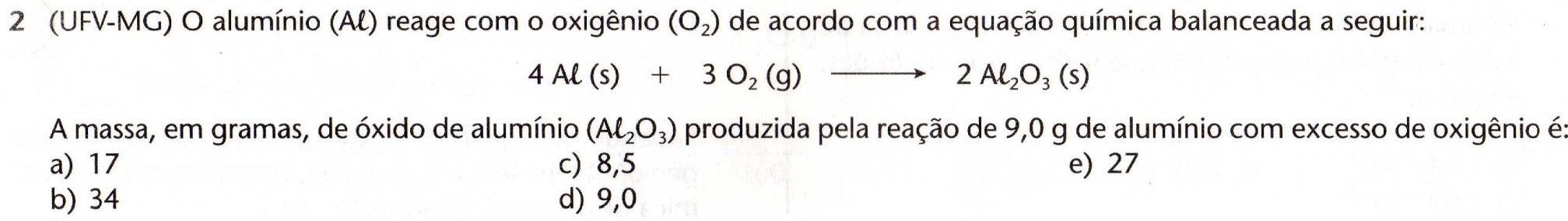 Exercícios
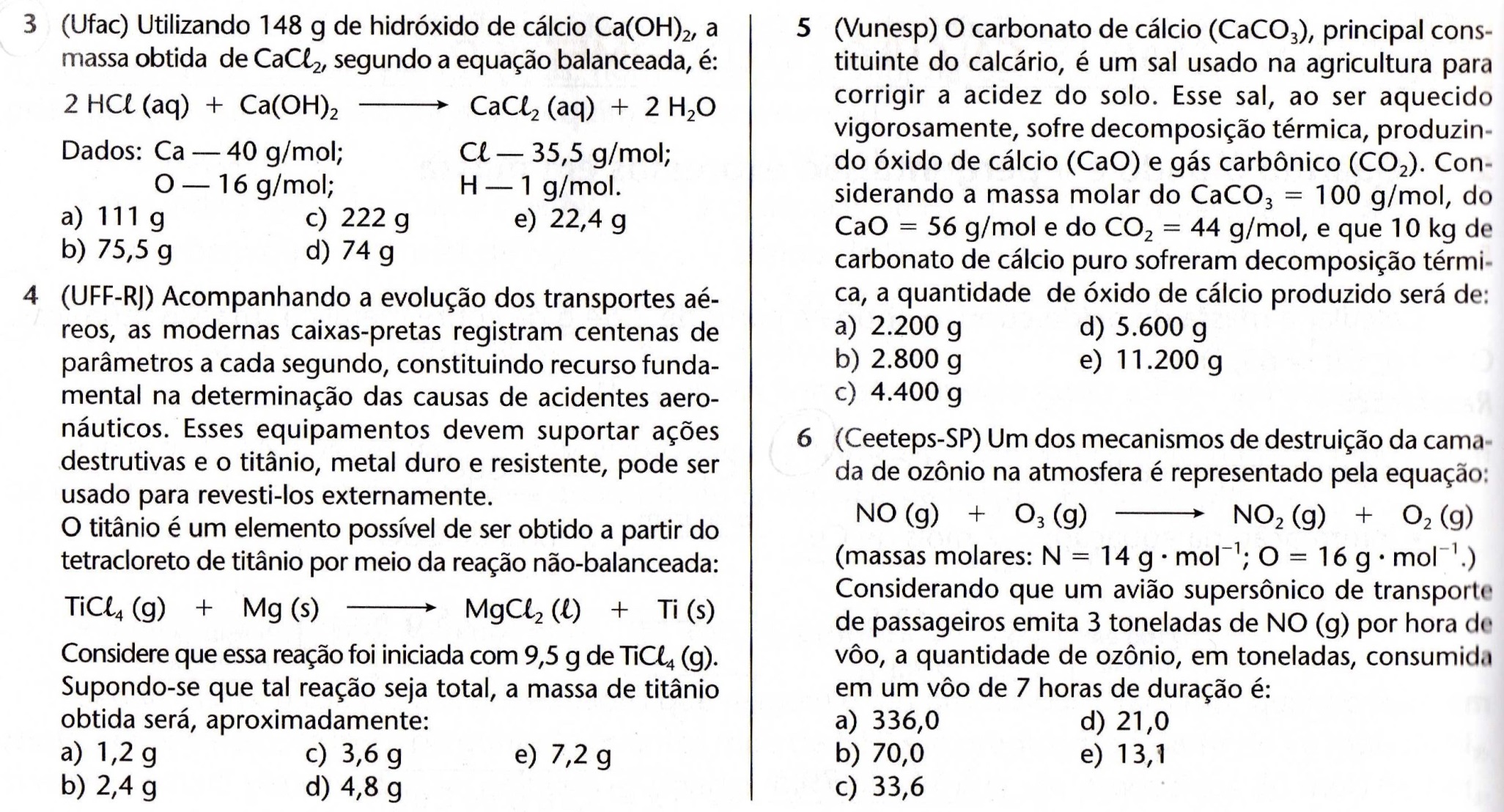 Respostas
2. a
3. c
4. b
5. d
6. c
Casos de Cálculo Estequiométrico
Quando o dado é expresso em massa e a pergunta em volume (ou vice-versa)
Calcular o volume de gás carbônico obtido, nas condições normais de pressão e temperatura, por calcinação de 200 g de carbonato de cálcio.
Massas Atômicas: C= 12; O= 16; Ca= 40).
Equação balanceada:                 CaCO3      +        CaO 	            CO2
Informação da equação: 1 mol de CaCO3                         1 mol de CO2
			             100 g                                   22,4 L (CNPT)
         V0= 44,8 L (CNPT)	200 g                                      V0
Δ
Dado em massa
Pergunta em Volume
Exercícios
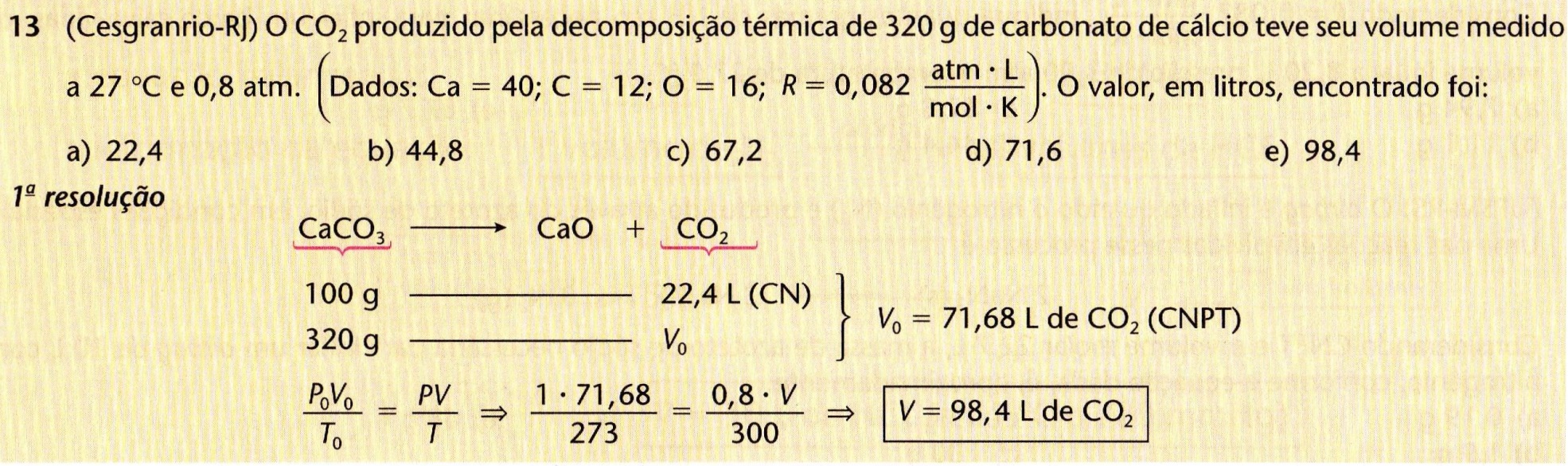 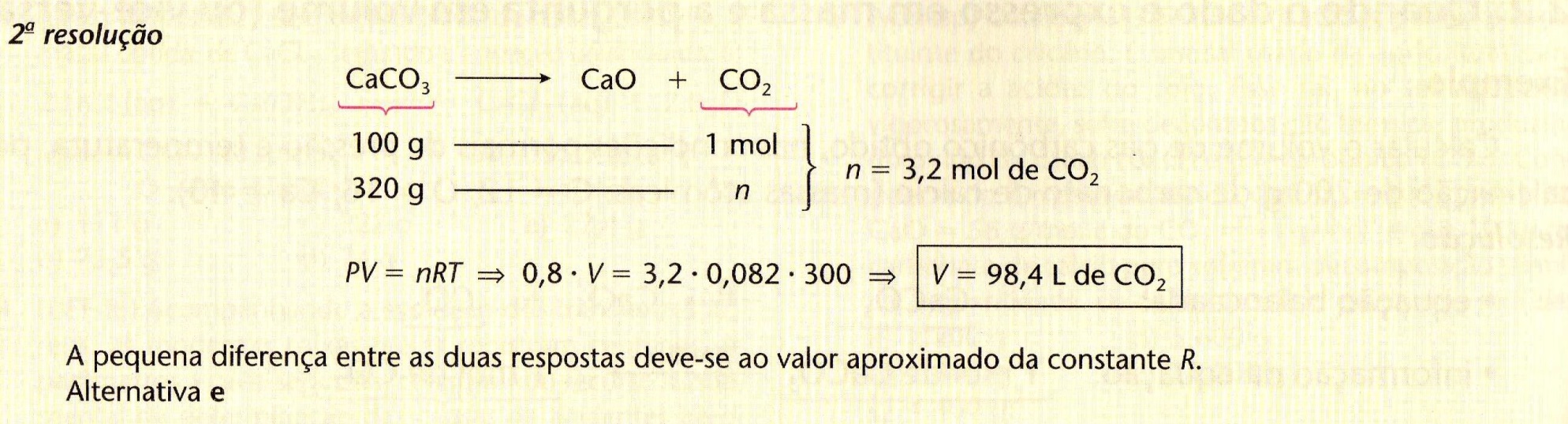 Exercícios
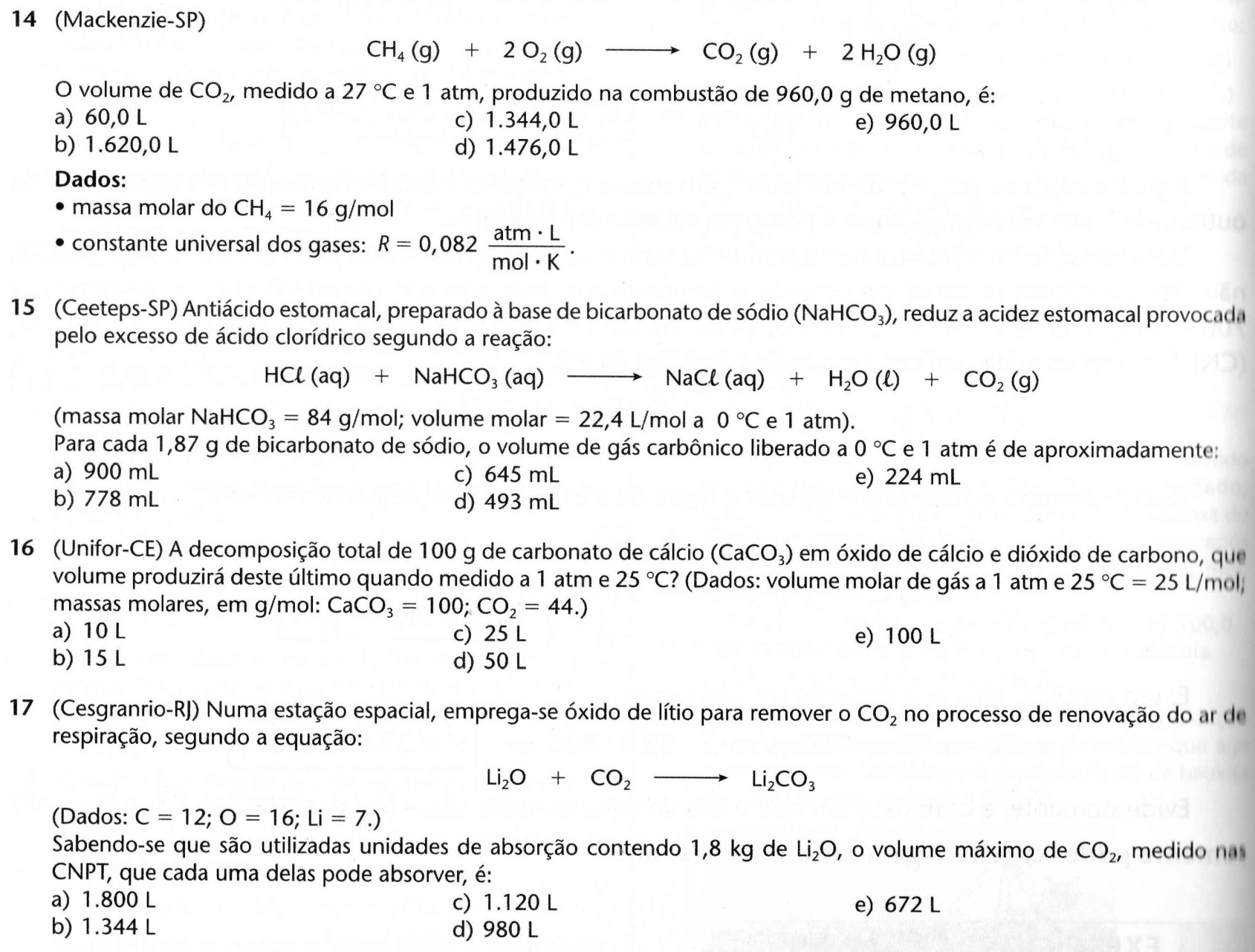 Respostas
14. d
15. d
16. c
17. b
Casos de Cálculo Estequiométrico
3) Quando o dado e a pergunta são expressos em volume
Um volume de 15 L de hidrogênio, medido a 15 °C e 720 mmHg, reage completamente com cloro.  Qual é o volume de gás clorídrico produzido na mesma temperatura e pressão?
Equação balanceada:                   H2(g)      +      Cl2(g)            2HCl(g)  
Informação da equação:     1 volume de H2                volumes de HCl
				     1 L                                      2 L
				     15 L                                     V
produz
V= 30 L de HCl (a 15 °C e 720 mmHg)
Pergunta em volume
Dado  em volume
Casos de Cálculo Estequiométrico
Exercícios
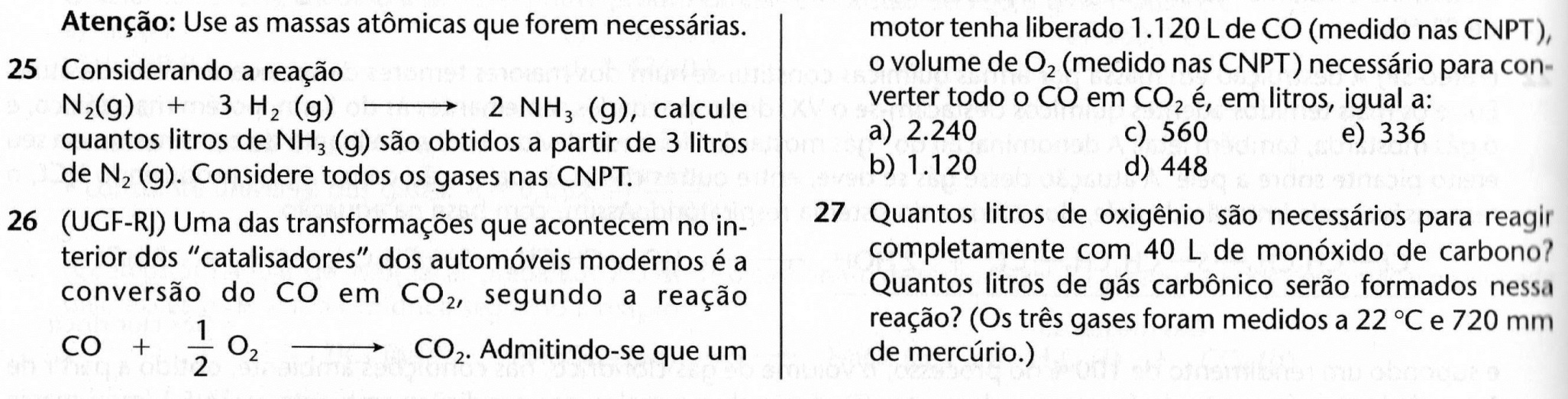 Respostas
25. 6 L de NH3
26. c
27. 20 L de O2 e 40 L de CO2
Casos de Cálculo Estequiométrico
4) Quando o dado é expresso em massa e a pergunta em mols (ou vice-versa)
Quantos mols de ácido clorídrico são necessários para produzir 23,4 gramas de cloreto de sódio. (Massas Atômicas: Na=23; Cl=35,5)
Equação balanceada:              HCl     +     NaOH             NaCl       H2O
Informação da equação: 1 mol de HCl                        1 mol de NaCl
			             1 mol                                     58,5 g
				   n			       23,4 g
produz
n= 0,4 mol de HCl
Pergunta 
em mols
Dado em 
massa
Exercícios
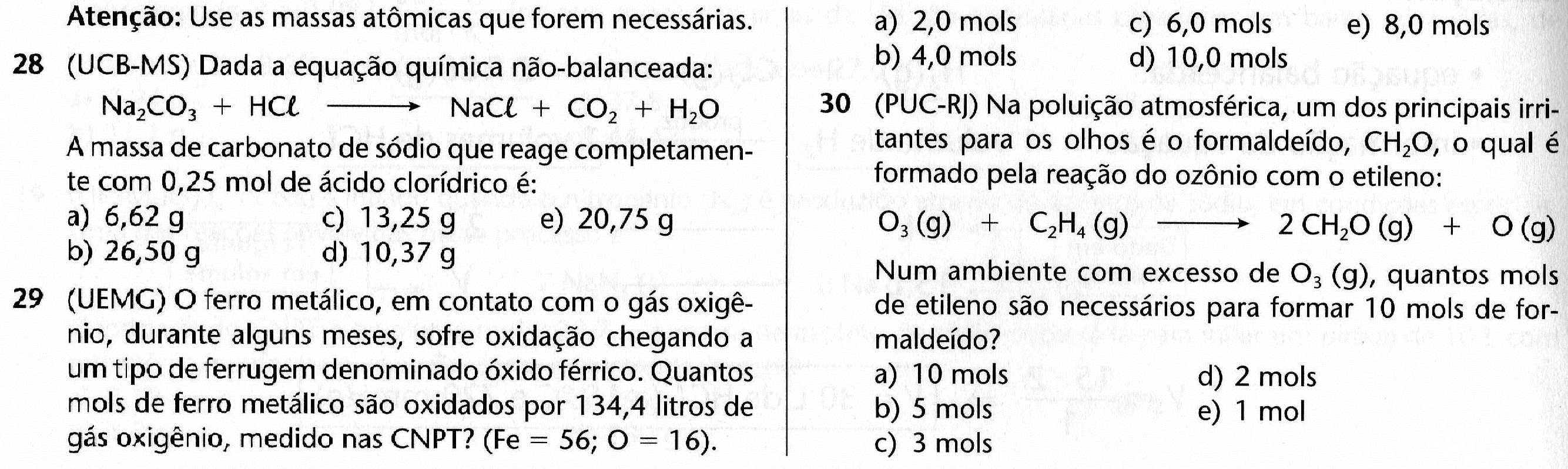 Exercícios
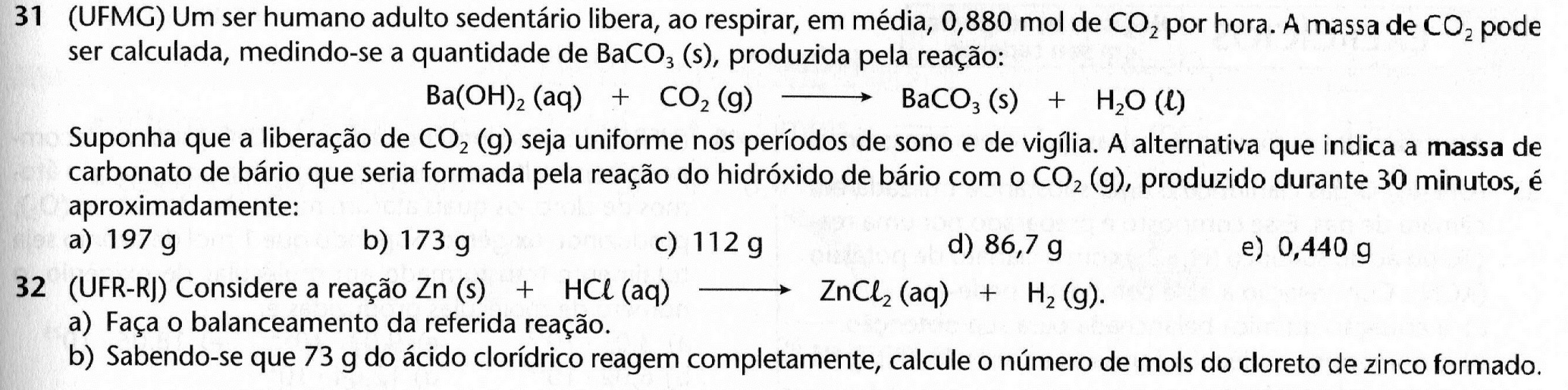 Respostas
28. c
29. e
30. b
31. d
32. a) Zn + 2HCl            ZnCl2 + H2 
       b) 1 mol
Casos de Cálculo Estequiométrico
5) Quando o dado é expresso em massa e a pergunta em número de partículas (ou vice-versa)
Quantas moléculas de gás carbônico podem ser obtidos pela queima completa de 4,8 g de carbono puro? Massas Atômicas: C=12; O=16)
Equação balanceada:                C           +           O2               CO2
Informação da equação:  1 mol de C			1 mol de CO2
			            12 g			6,02 . 1023
			            4,8 g			         x
x= 2,4 . 1024 moléculas de CO2
Dado em massa
Pergunta em número de partículas
Exercícios
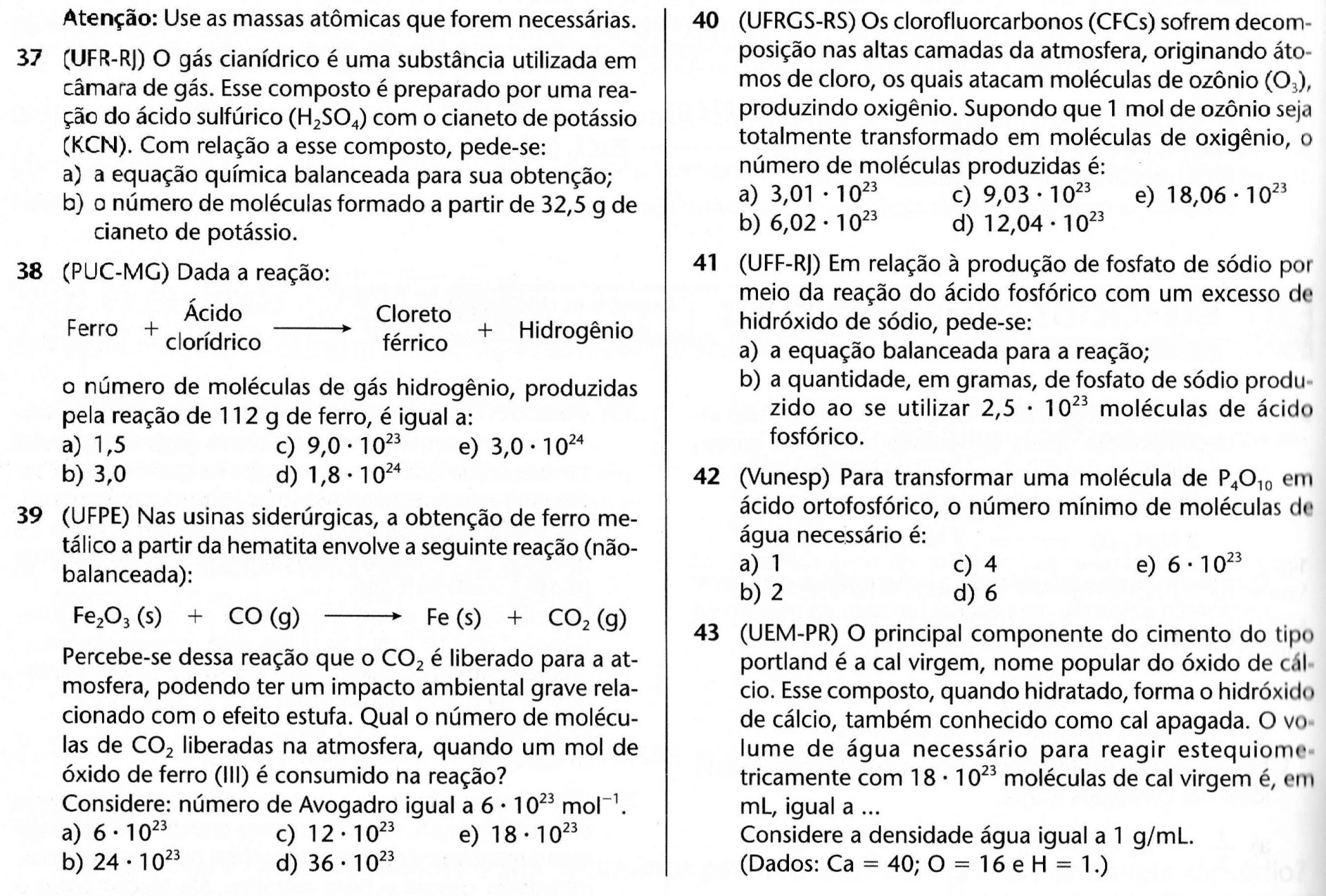 Respostas
37. a) 2 KCN + H2SO4         K2SO4 + 2HCN
       b) 3 . 1023 moléculas de HCN
38. d
39. e
40. c
41. a) H3PO4 + 3NaOH           Na3PO4 + 3H2O
       b) 68,3 g de Na3PO4
42. d
43. 54 mL